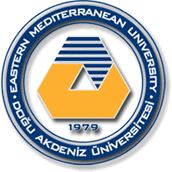 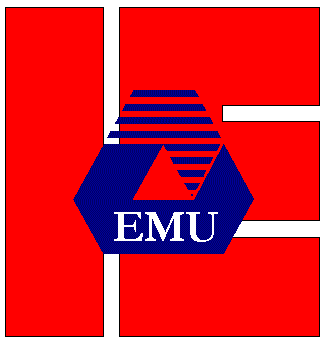 EASTERN MEDITERRANEAN UNIVERSITY
DEPARTMENT OF INDUSTRIAL ENGINEERING
IENG314/ MANE314 OPERATIONS RESEARCH II
COURSE OUTLINE